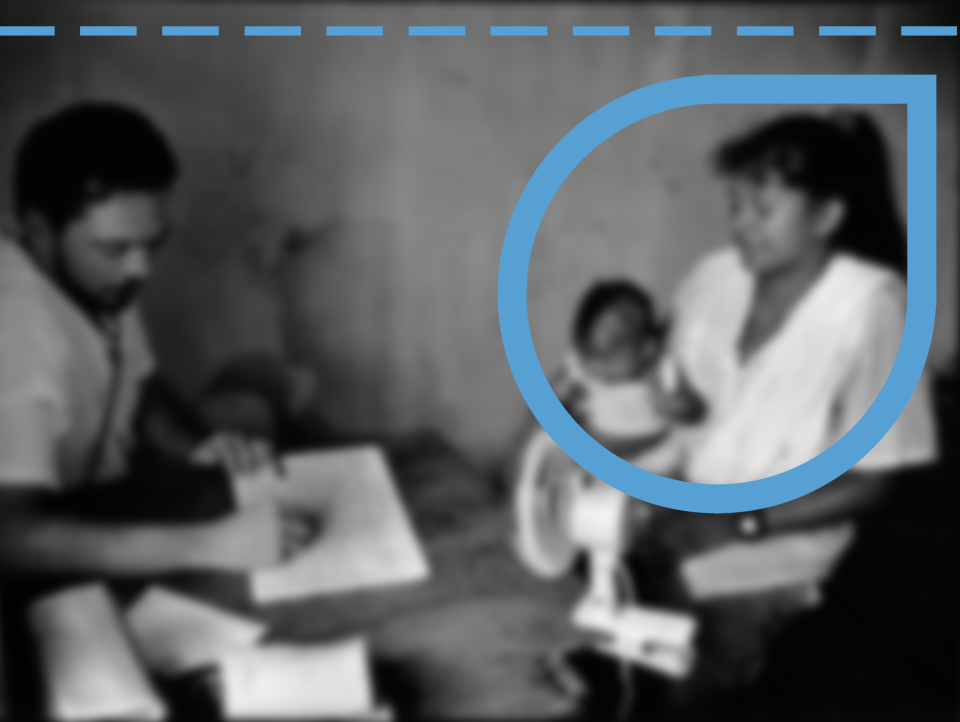 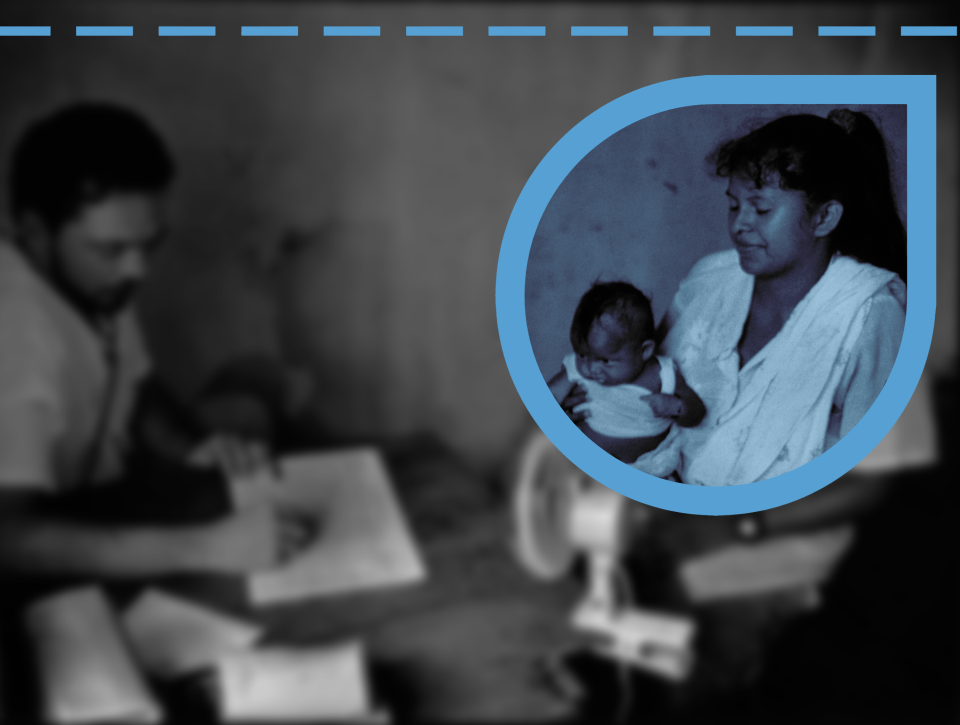 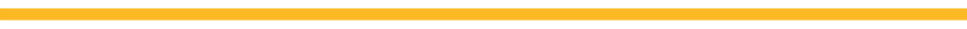 Migración como determinante de la Salud: 
Algunos conceptos para iniciar
28 de setiembre, 2016
San José, Costa Rica
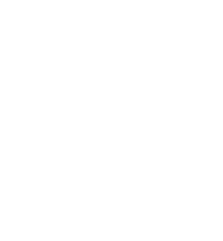 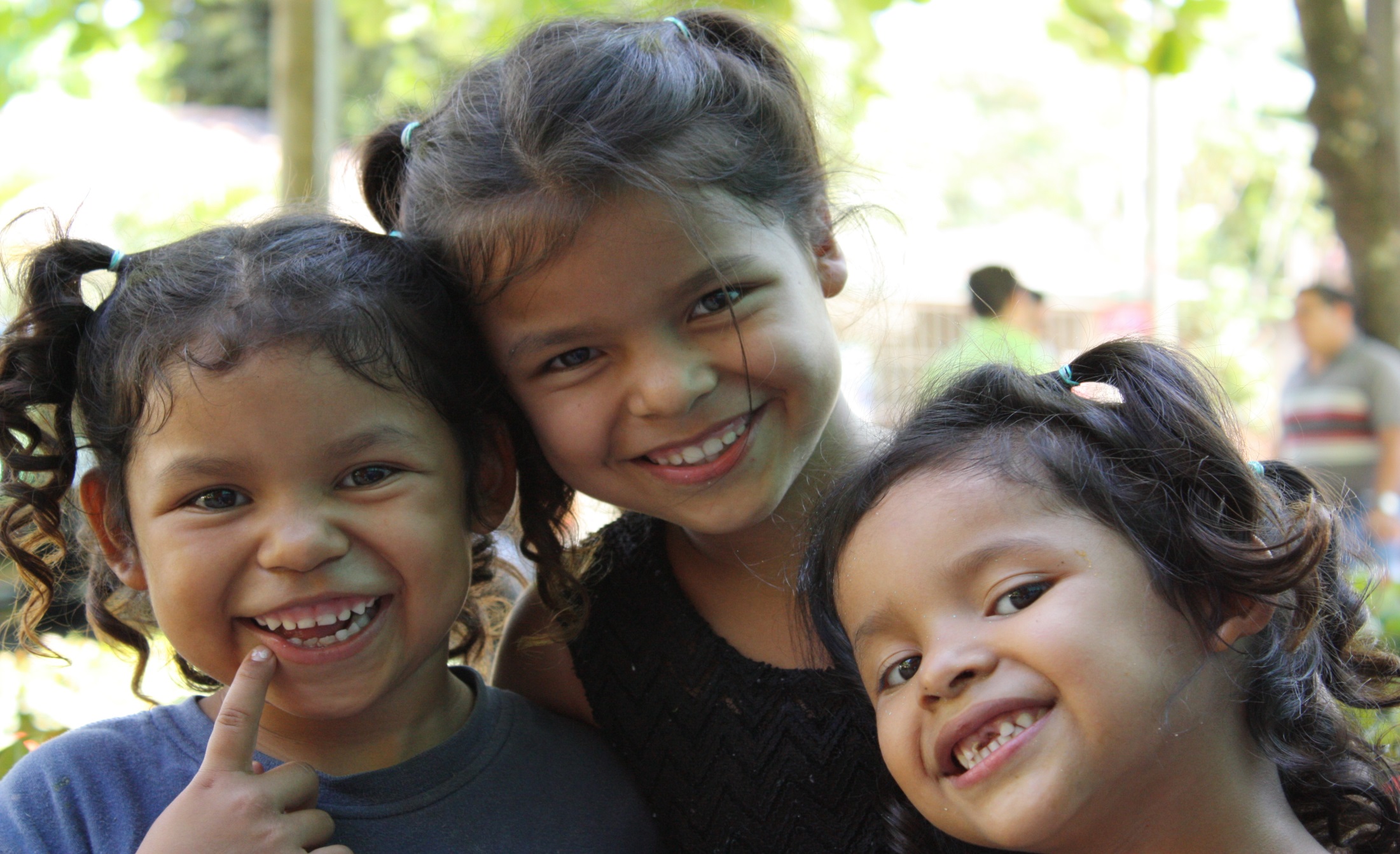 Mensaje Clave:La migración como determinante social de la salud
La migración genera grandes beneficios 
¡Incluso para la salud!
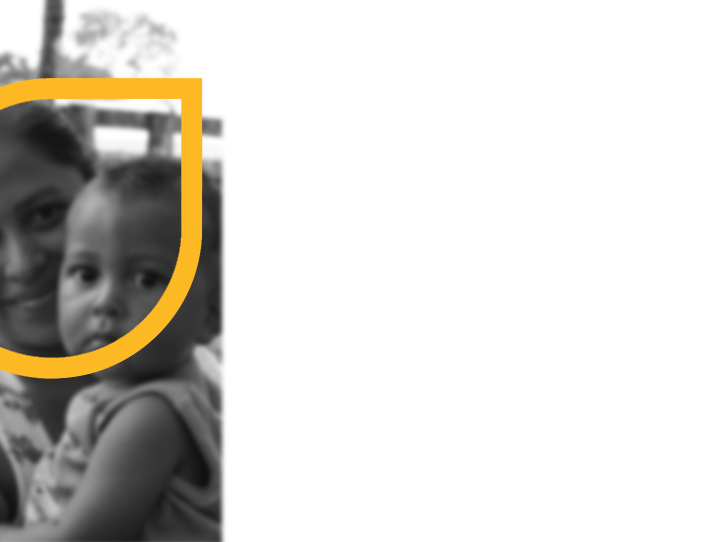 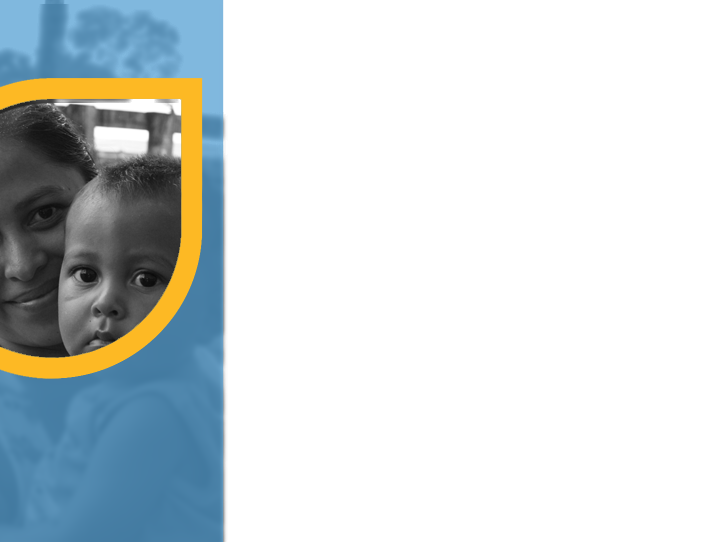 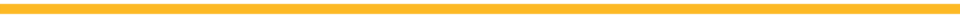 La migración no siempre es un riesgo a la salud, pero si es un determinante en el proceso salud enfermedad.








Dependiendo de las condiciones en las que se realice, aumenta el riesgo de afectación a la salud.
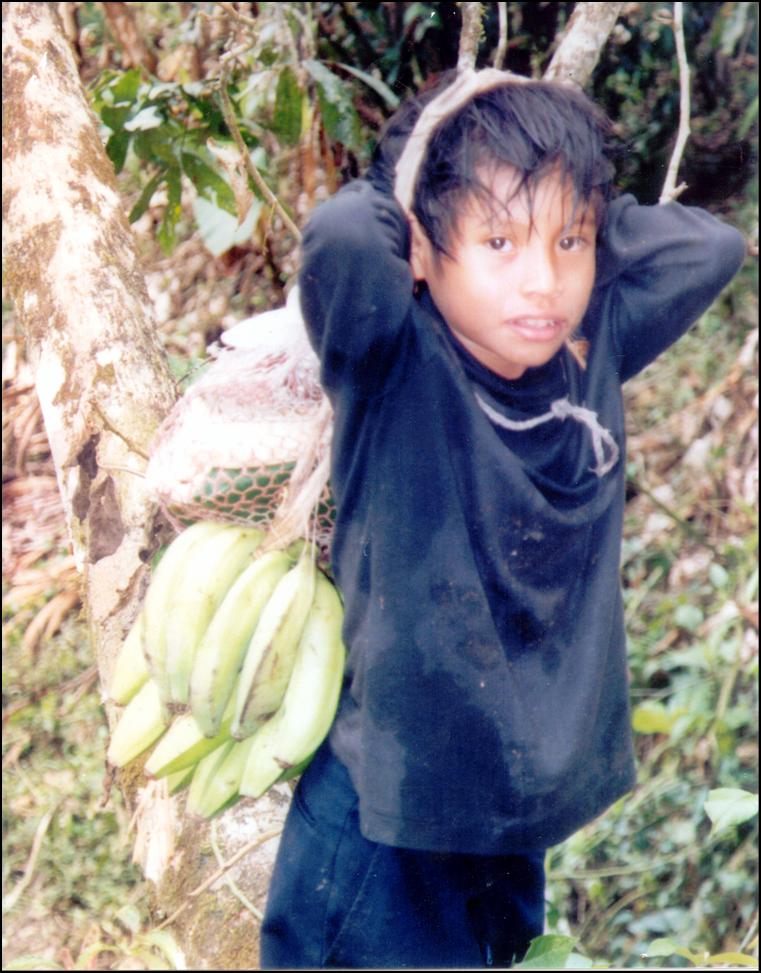 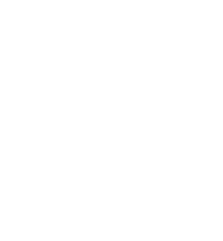 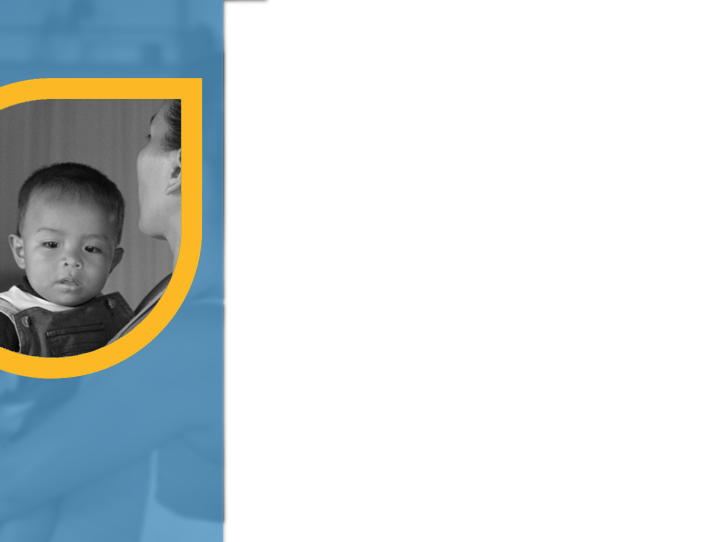 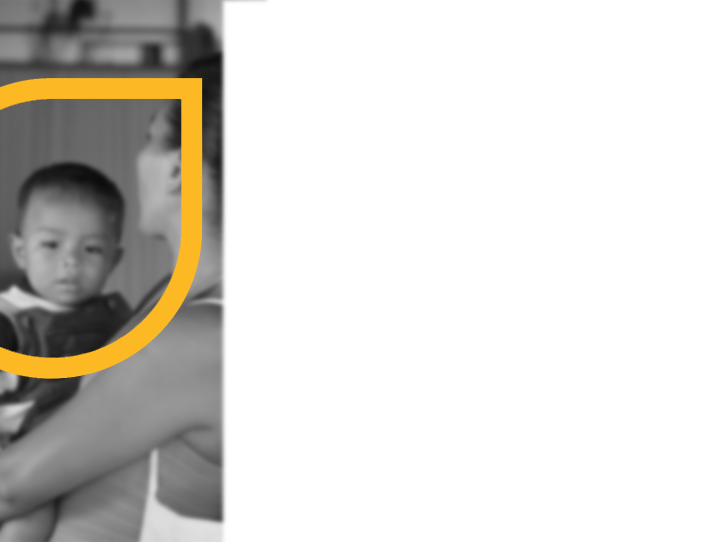 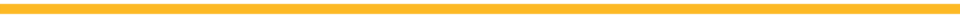 Efecto del migrante saludable                               
                                                              Efecto del migrante agotado
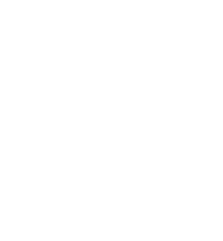 OIM, 2015
Personas Retornadas: situación de Salud en el ciclo migratorio – El Salvador
Salud Pública: Obliga enfoque hacia retorno y familias vinculadas con el proceso migración
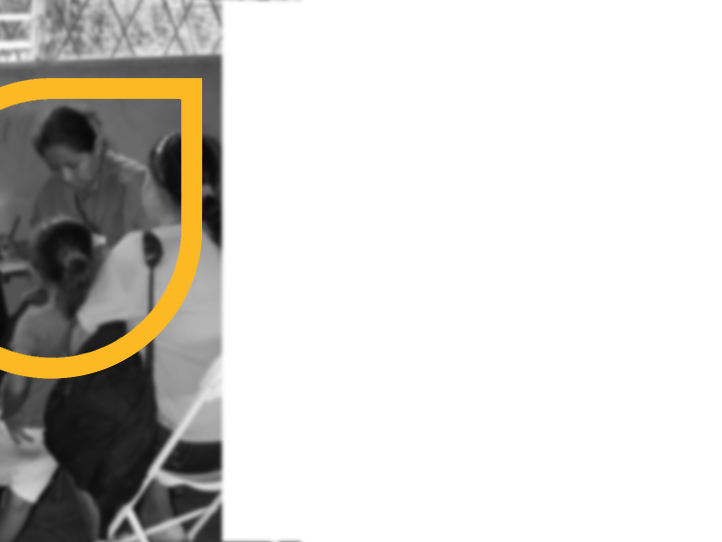 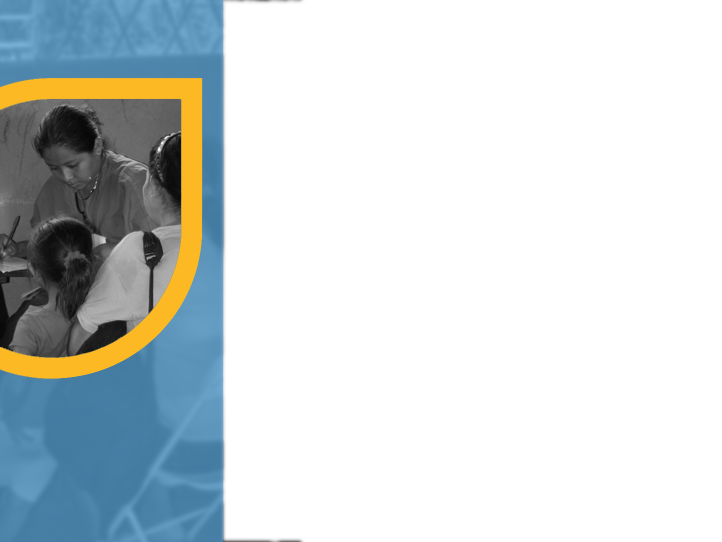 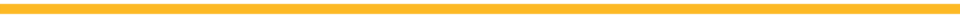 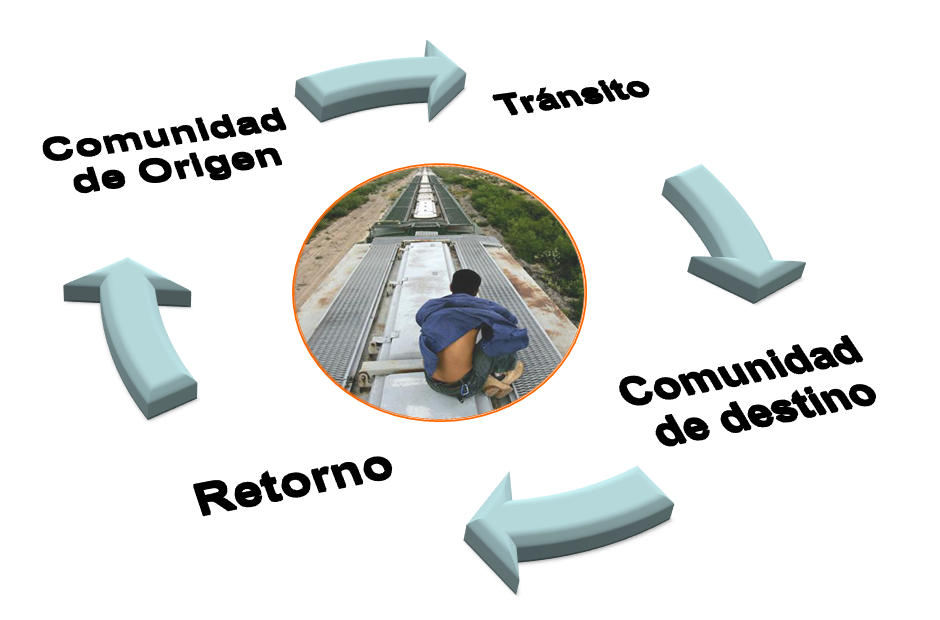 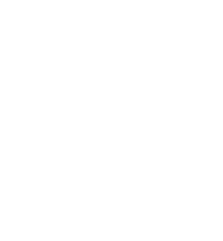 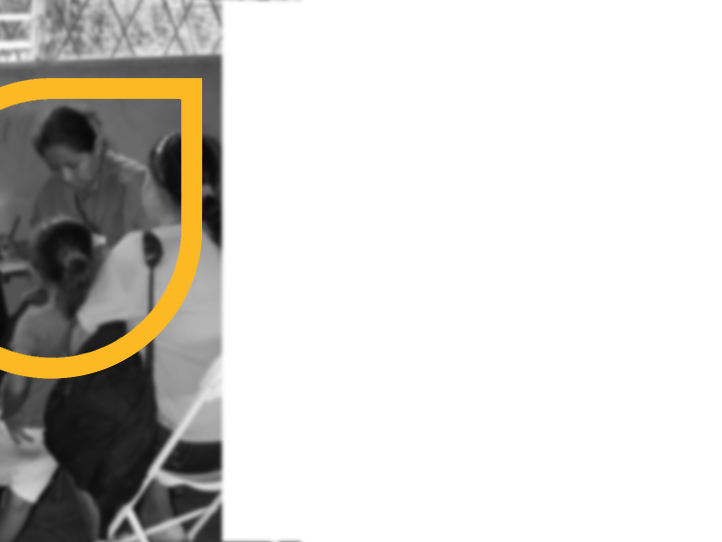 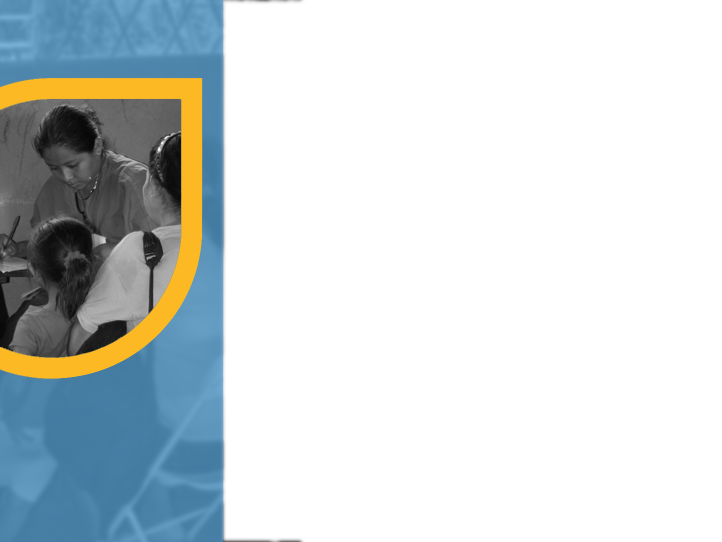 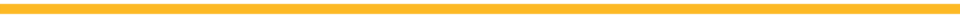 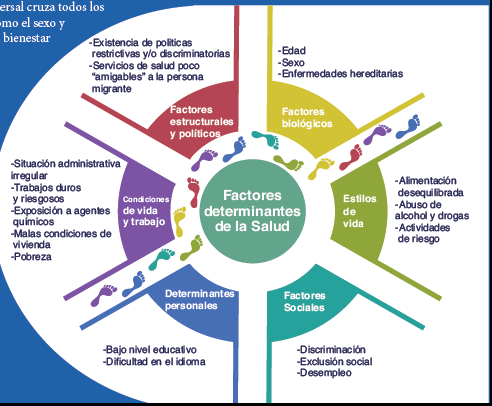 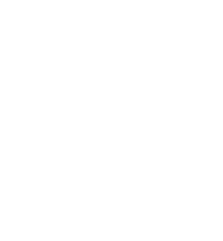 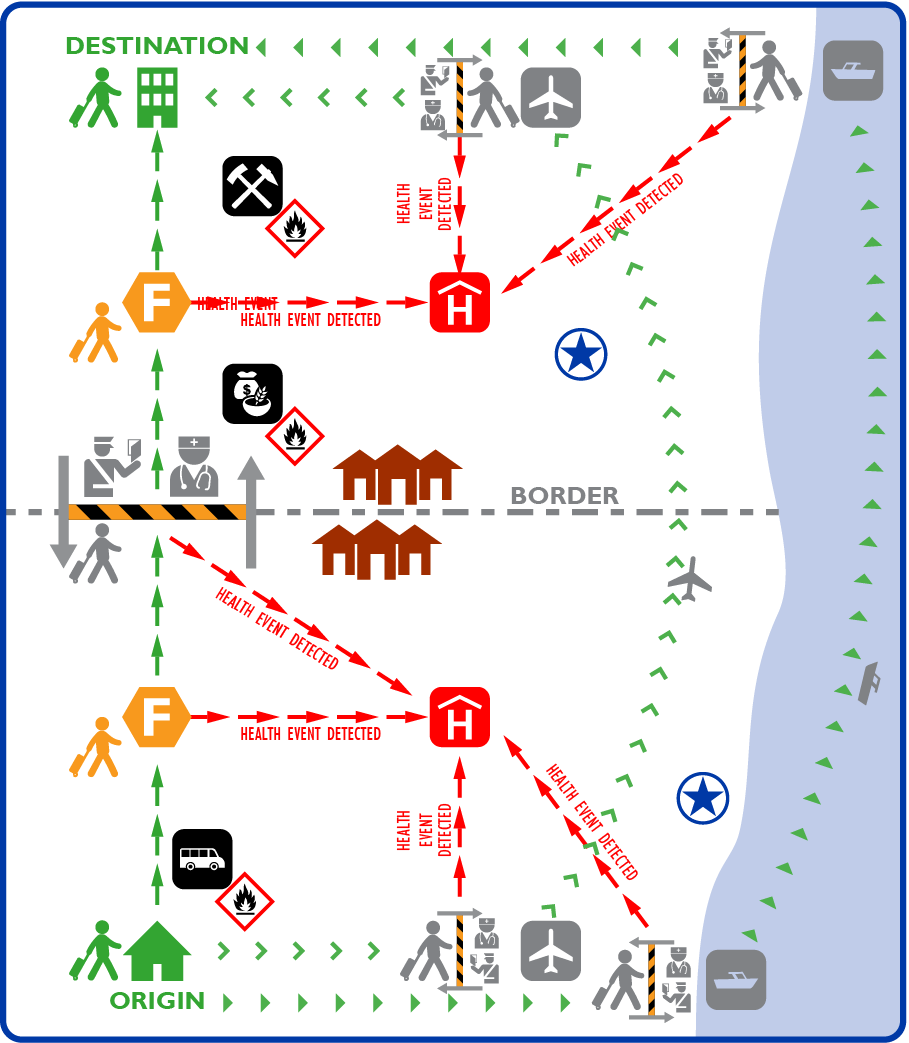 ¿Who?
¿Where?
El continuum de la movilidad humana
All
In all spaces
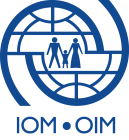 2008  Resolución WHA 61.17
Salud de las Personas Migrantes
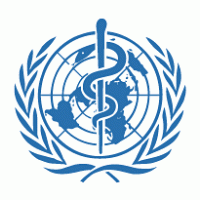 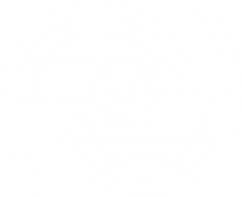 Marco Operativo de Salud de las Personas Migrantes
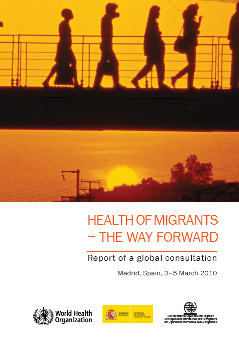 Monitoreo de la Salud
Marco Político y Legal
Sistemas de Salud Sensibles a la Población Migrante
Alianzas, redes y marcos plurinacionales
8
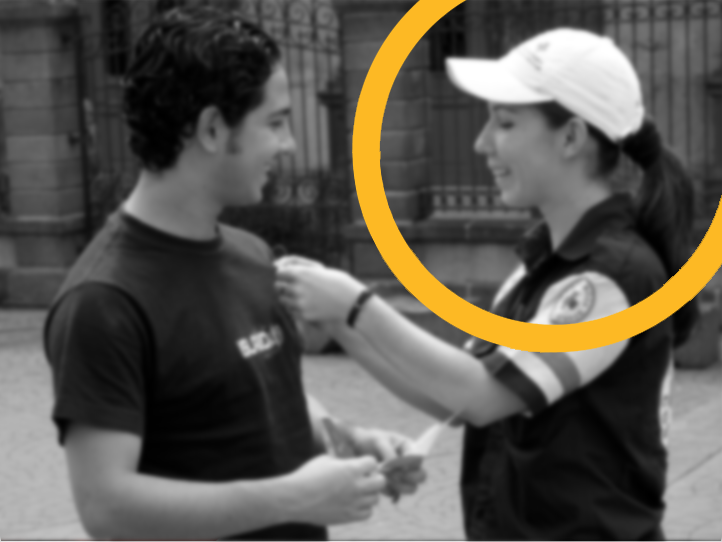 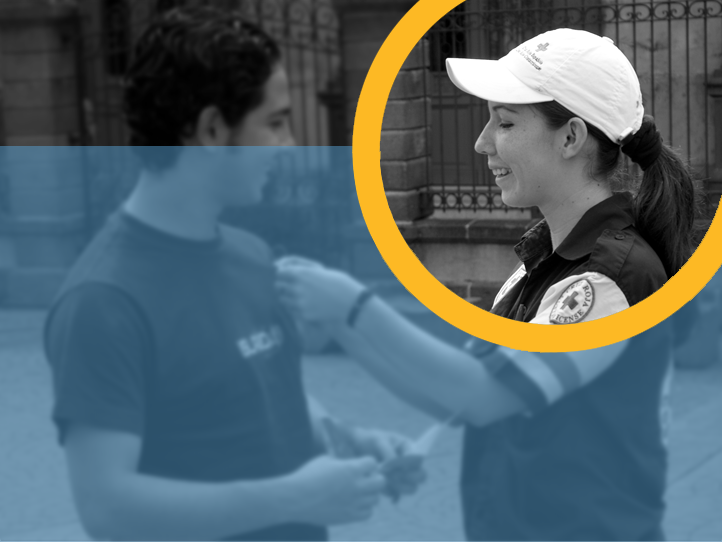 GRACIAS
Carlos Van der Laat
Oficial Regional de Salud y Migración
cvanderlaat@iom.int
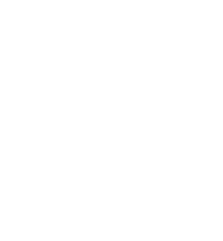 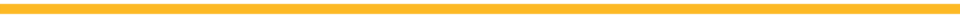